O que explicam as notas explicativas? Uma visão pragmática
Ahmed Sameer El Khatib
Graduado e Pós-Doutor em Contabilidade pela FEA/USP
Professor do IBET e Professor Adjunto de Finanças na UNIFESP
Gerente Técnico do Ibracon (Instituto de Auditoria Independente do Brasil)
ahmed.sameer@unifesp.br
Contexto
De acordo com o “CPC 00”, o objetivo primário das Demonstrações Financeiras é, sobretudo, fornecer informações úteis para a tomada de decisões dos alocadores de recursos econômico-financeiros. 

Sob essa perspectiva, diferentes organismos nacionais e internacionais vem sinalizando a necessidade de uma compreensão mais ampla e robusta por parte dos indivíduos participantes da estrutura lógica da informação contábil e financeira, mais apropriadamente no que condiz à elaboração das notas explicativas.
Contexto
Em síntese, a função básica das notas explicativas reside numa comunicação de ordem qualitativa que permita ao leitor dos relatórios financeiros entenderem quais os principais eventos que afetam patrimonialmente uma entidade durante um exercício ou em decorrência dos quais poderão vir a afetá-la num futuro previsível.
Nesse sentido, as notas explicativas também servem para prestar esclarecimentos sobre itens que não necessariamente impactaram a estrutura financeira de uma organização, mas que a administração reconhece que eventualmente poderão fazê-lo no futuro, a exemplo de litígios considerados possíveis ou inadimplências previstas.
O que diz a Lei? Art. 176 (Lei 6.404/73)
§ 5o  As notas explicativas devem:                       (Redação dada pela Lei nº 11.941, de 2009)
I – apresentar informações sobre a base de preparação das demonstrações financeiras e das práticas contábeis específicas selecionadas e aplicadas para negócios e eventos significativos;                              (Incluído pela Lei nº 11.941, de 2009)
II – divulgar as informações exigidas pelas práticas contábeis adotadas no Brasil que não estejam apresentadas em nenhuma outra parte das demonstrações financeiras;                           (Incluído pela Lei nº 11.941, de 2009)
III – fornecer informações adicionais não indicadas nas próprias demonstrações financeiras e consideradas necessárias para uma apresentação adequada; e                        (Incluído pela Lei nº 11.941, de 2009)
IV – indicar:                        (Incluído pela Lei nº 11.941, de 2009)
a) os principais critérios de avaliação dos elementos patrimoniais, especialmente estoques, dos cálculos de depreciação, amortização e exaustão, de constituição de provisões para encargos ou riscos, e dos ajustes para atender a perdas prováveis na realização de elementos do ativo;                          (Incluído pela Lei nº 11.941, de 2009)
b) os investimentos em outras sociedades, quando relevantes (art. 247, parágrafo único);                         (Incluído pela Lei nº 11.941, de 2009)
c) o aumento de valor de elementos do ativo resultante de novas avaliações (art. 182, § 3o );                           (Incluído pela Lei nº 11.941, de 2009)
d) os ônus reais constituídos sobre elementos do ativo, as garantias prestadas a terceiros e outras responsabilidades eventuais ou contingentes;              (Incluído pela Lei nº 11.941, de 2009)
e) a taxa de juros, as datas de vencimento e as garantias das obrigações a longo prazo;             (Incluído pela Lei nº 11.941, de 2009)
f) o número, espécies e classes das ações do capital social;              (Incluído pela Lei nº 11.941, de 2009)
g) as opções de compra de ações outorgadas e exercidas no exercício;               (Incluído pela Lei nº 11.941, de 2009)
h) os ajustes de exercícios anteriores (art. 186, § 1o); e               (Incluído pela Lei nº 11.941, de 2009)
i) os eventos subsequentes à data de encerramento do exercício que tenham, ou possam vir a ter, efeito relevante sobre a situação financeira e os resultados futuros da companhia.
Informação Contábil
Para Kam (1986) a informação existe quando ela é relevante para a tomada de decisão e se a informação é capaz de reduzir a incerteza sobre um evento, ou seja, baseado em dados históricos é possível prever resultados futuros. 
A informação também tem como requisito a oportunidade (tempestividade), pois ela deve estar disponível no momento ideal, sendo útil para a tomada de decisões, caso contrário, a informação perderá sua relevância, não sendo considerada informação útil.
Exemplo de Desinformação Contábil
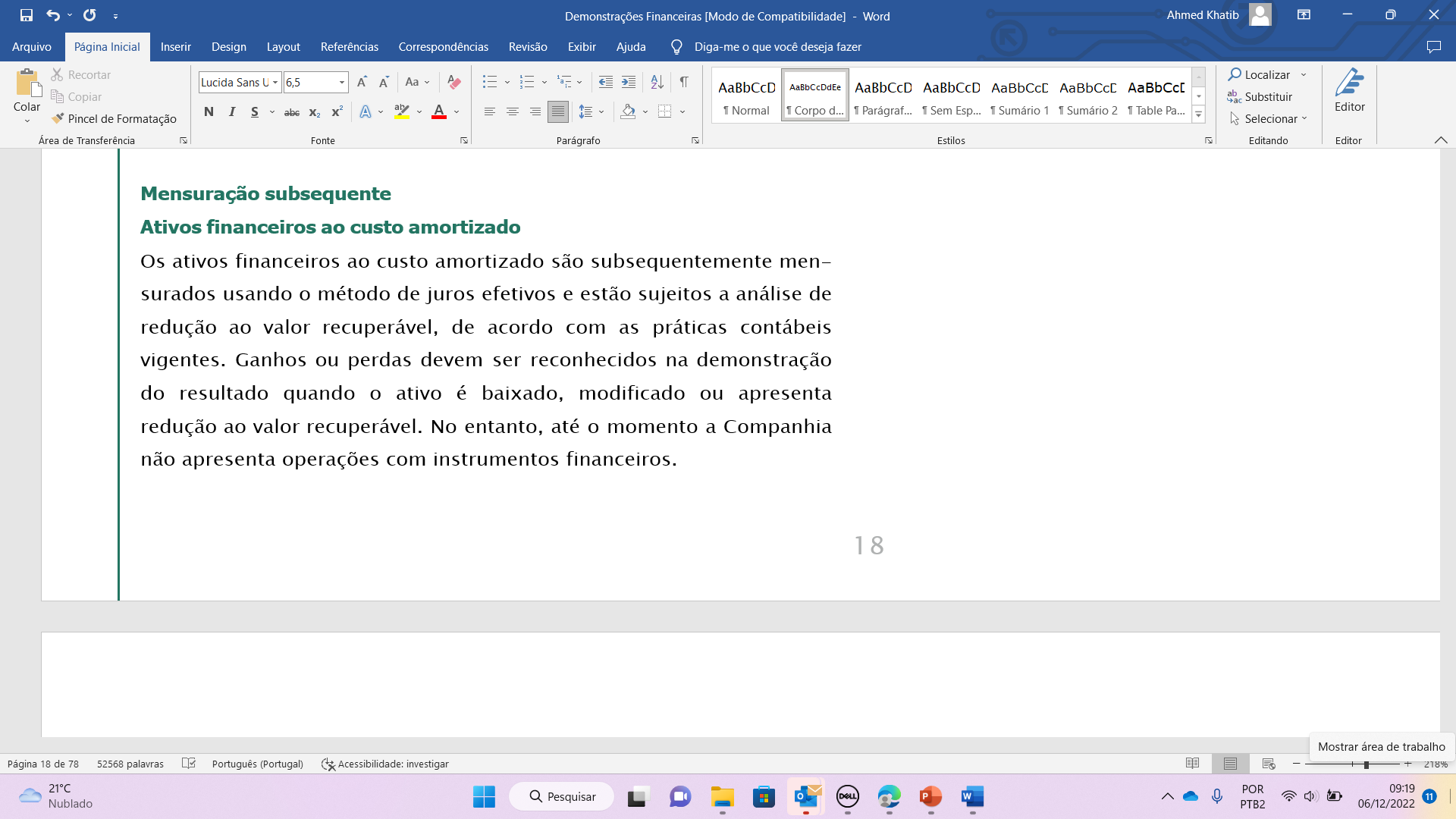 Excessos de Informação? Vieses? Insegurança?
Excesso de informações para itens sem relevância: 

Origens: 
Tentativa de se assegurar quanto à eventuais questionamentos futuros relacionados a um assunto. (Assurance versus Insurance). 
Consequências:
Excesso de páginas e desvirtuamento do foco de leitura, geração de uma verdadeira “aula” de contabilidade financeira/societária.
Excessos de Informação? Vieses? Insegurança?
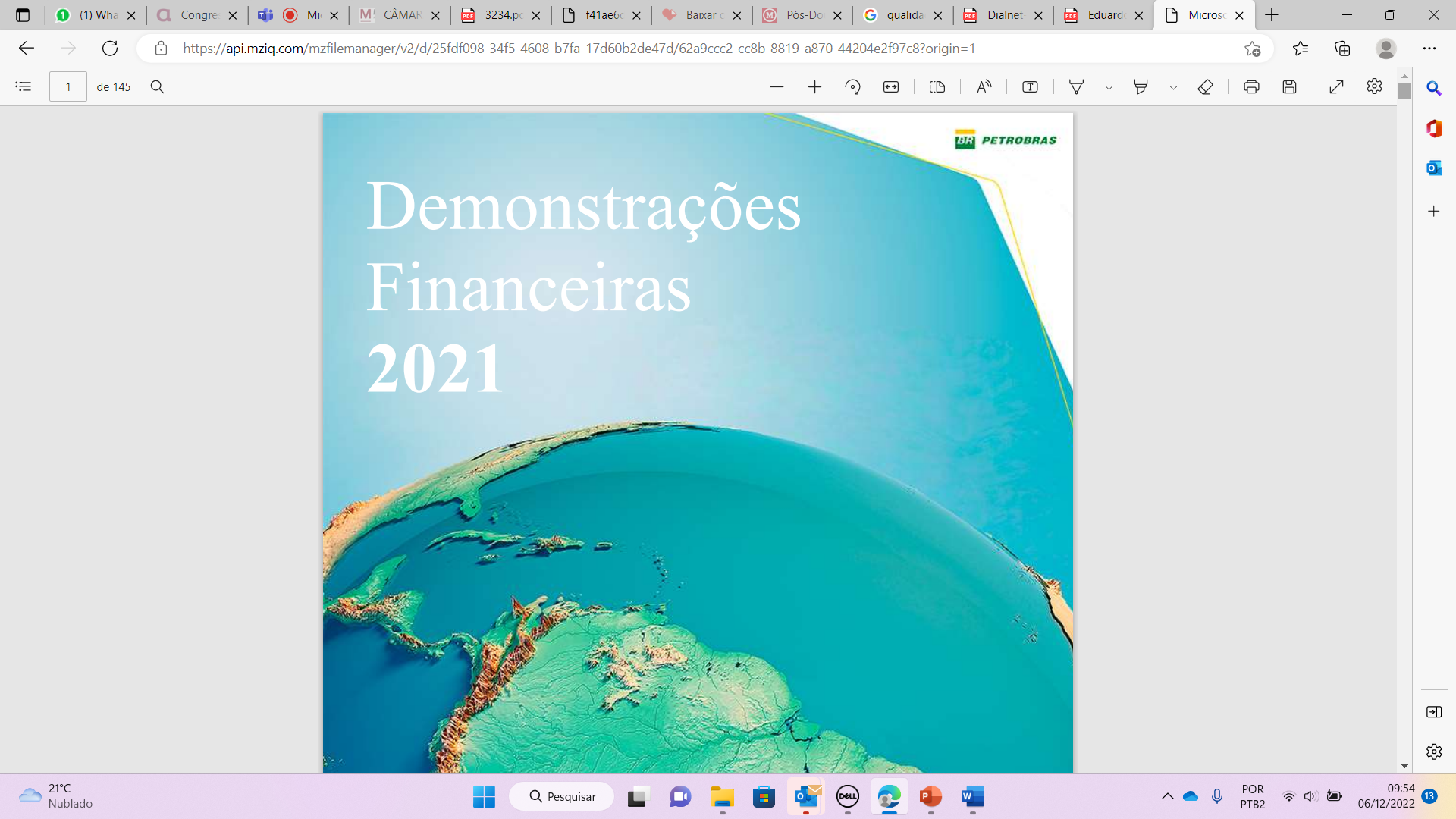 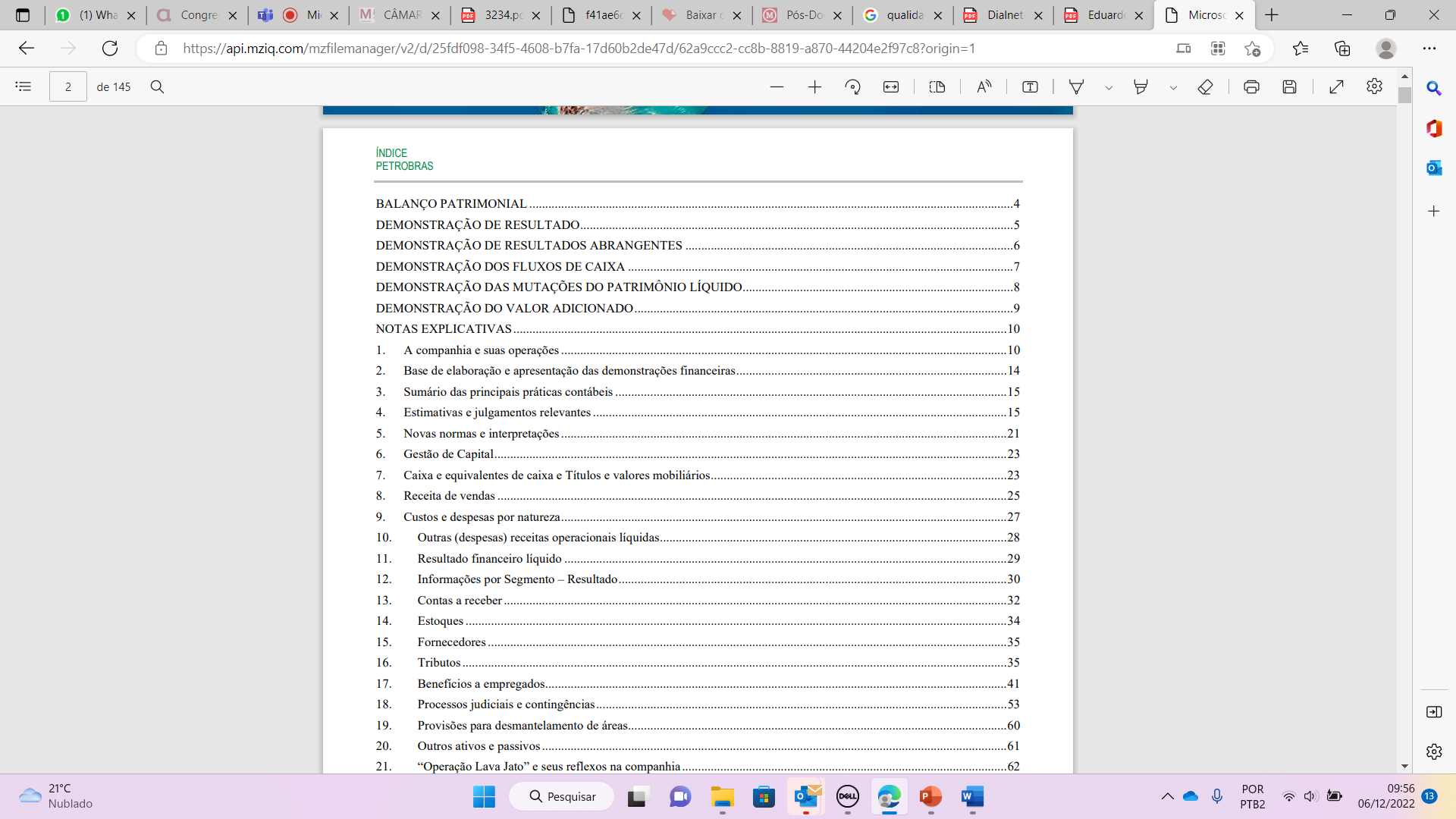 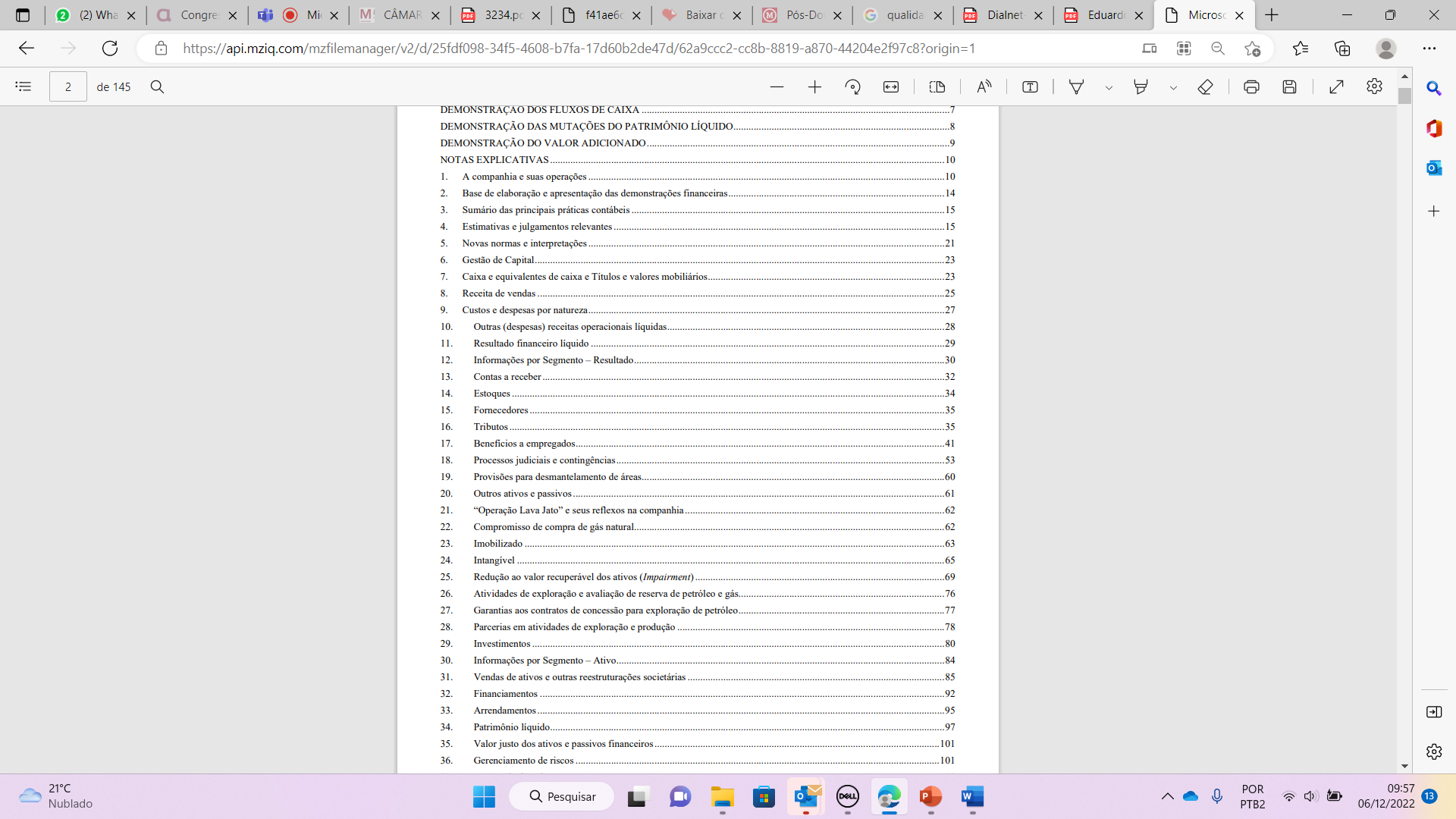 Páginas 10 a 114!
Fonte: Microsoft Word - DFP - Reais - 2021 - SITE (mziq.com)
Excessos de Informação? Vieses? Insegurança?
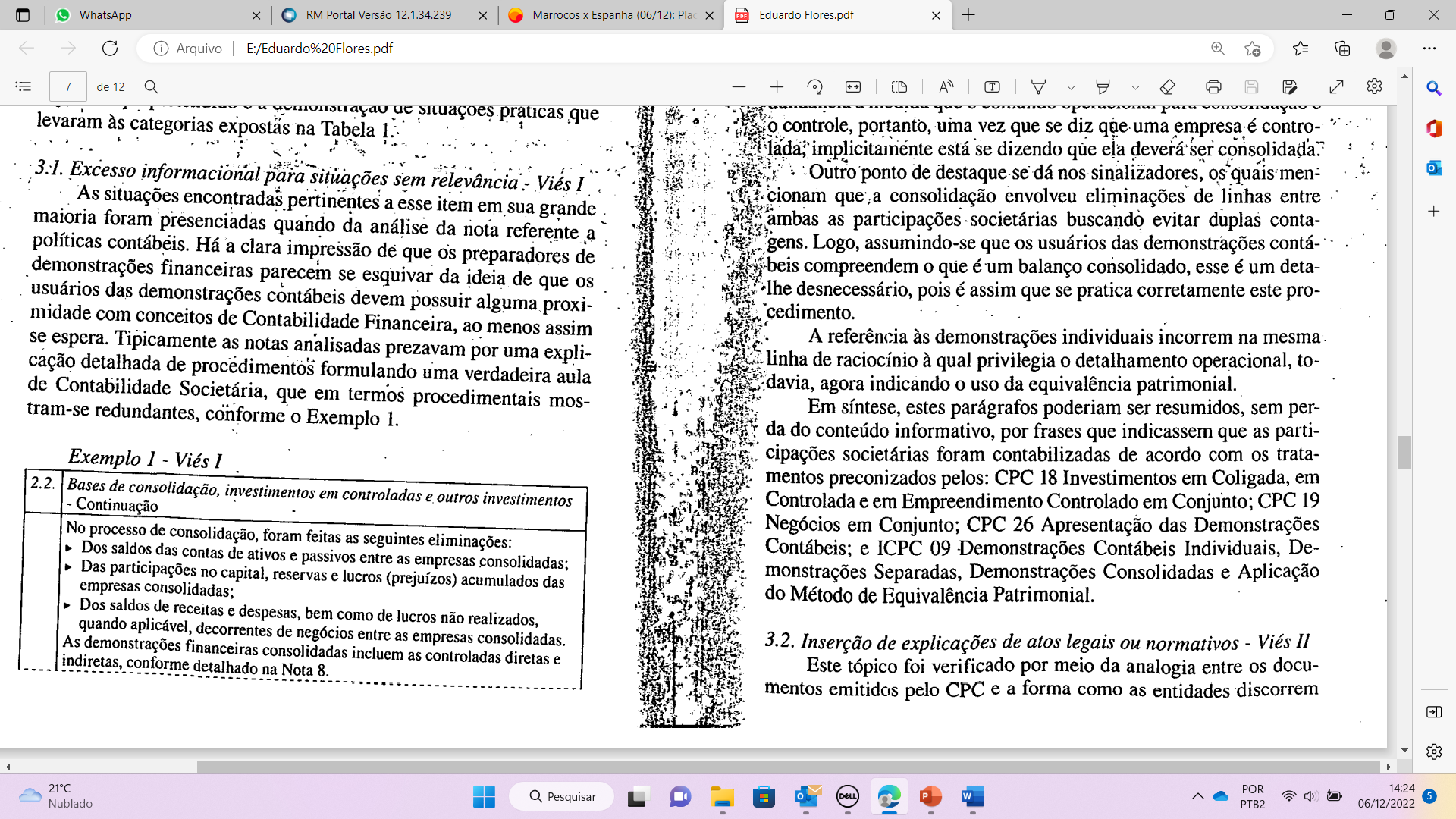 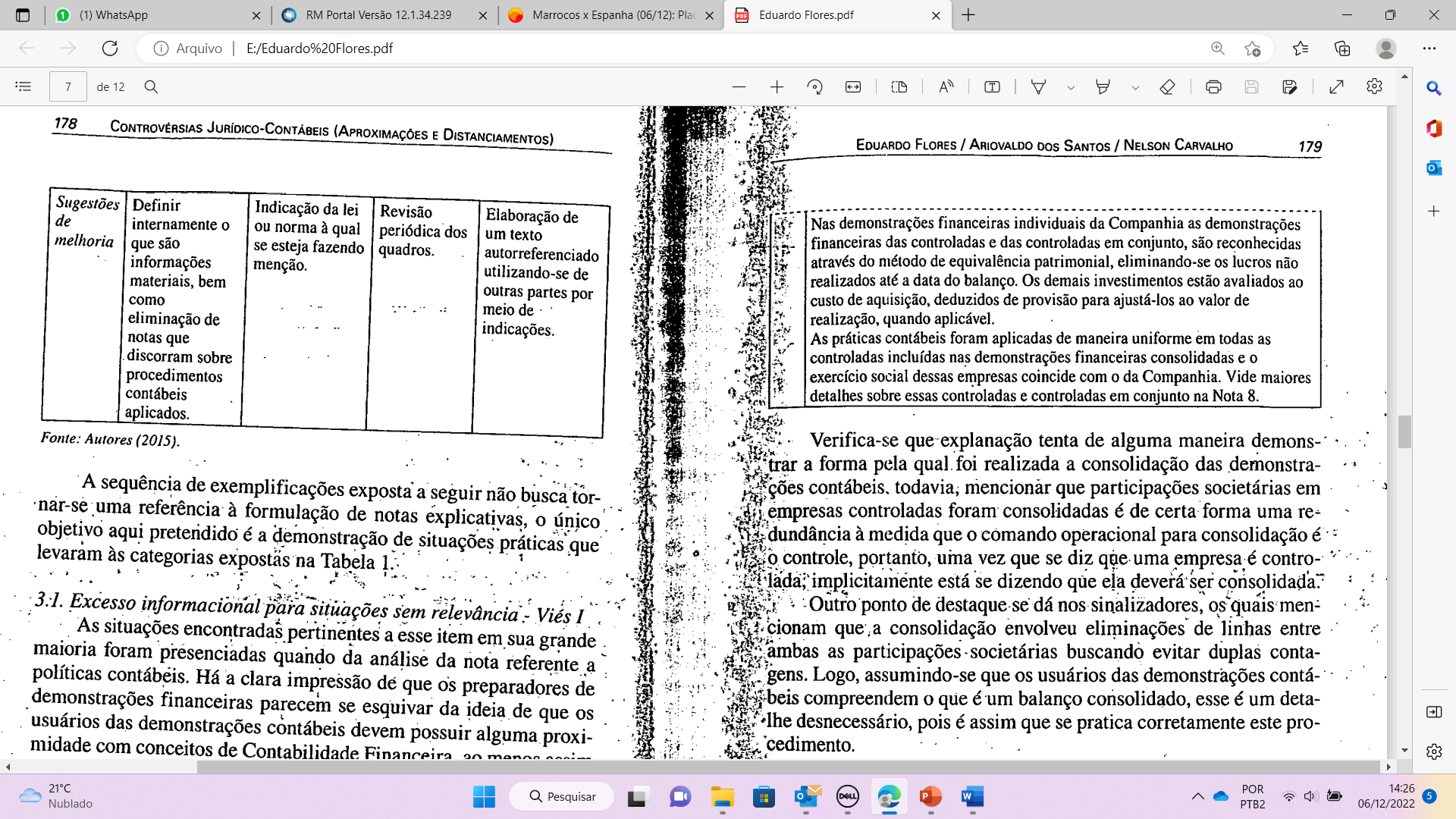 Excessos de Informação? Vieses? Insegurança?
Inserção de explicações de atos legais ou normativos: 

Origens: 
Comparação de notas explicativas com parecer jurídico, buscando adicionalmente se esquivar quanto a questionamentos acerca do modus operandi. 
Consequências:
Geração de textos prolixos e/ou diminutos em termos informativos, bem como o aumento não necessário de páginas.
Excessos de Informação? Vieses? Insegurança?
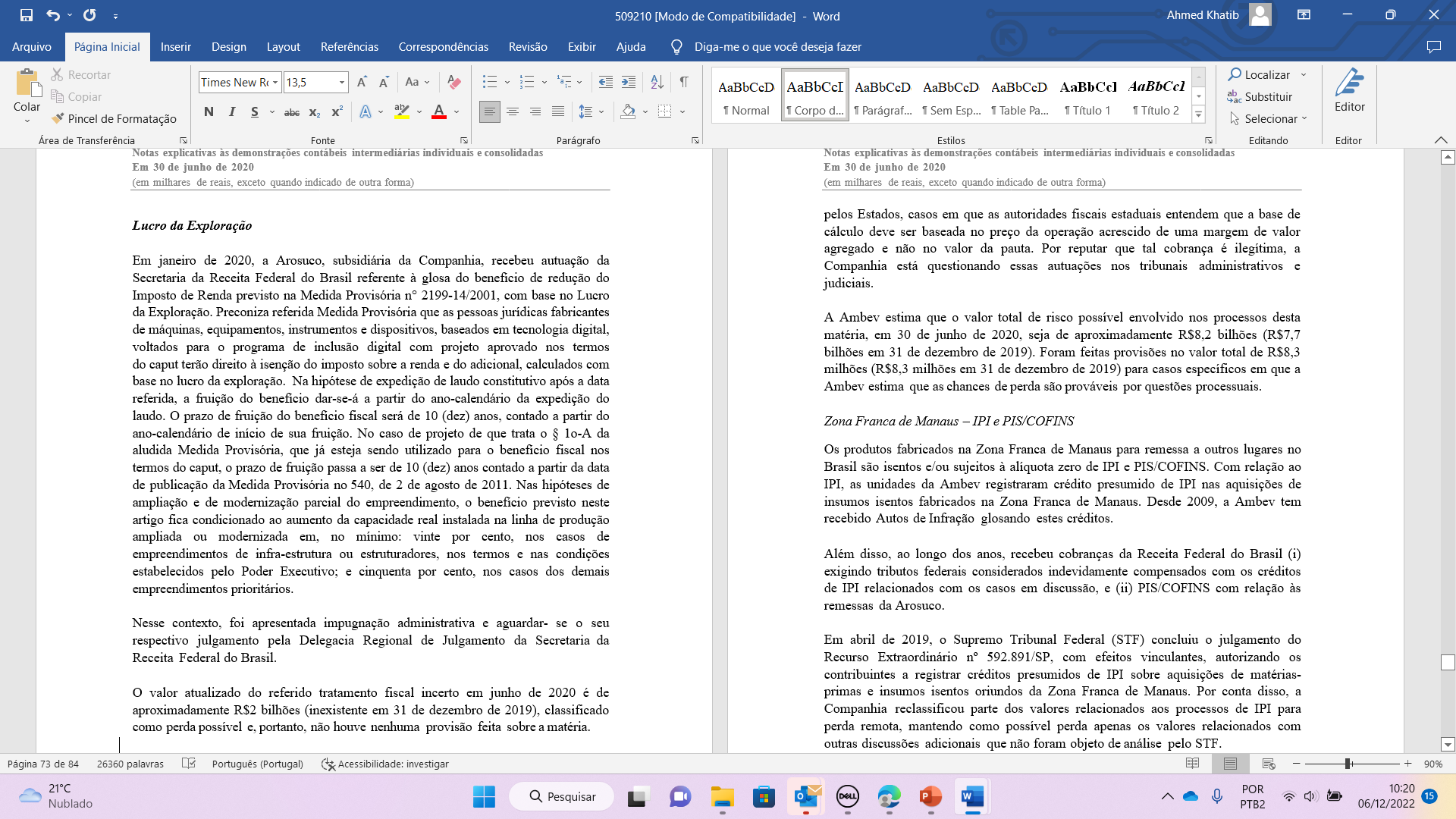 Excessos de Informação? Vieses? Insegurança?
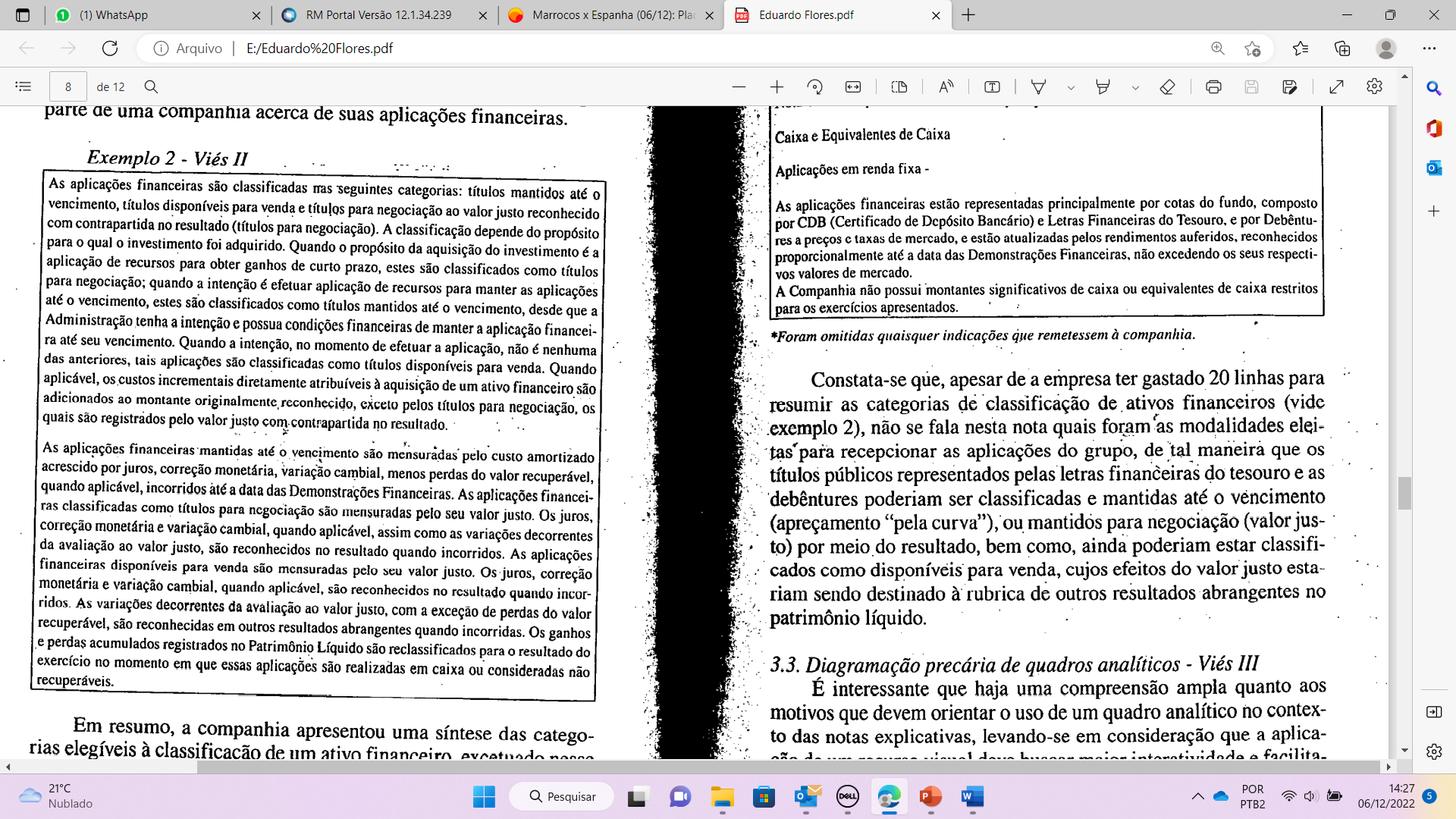 Excessos de Informação? Vieses? Insegurança?
Diagramação precária de quadros analíticos:

Origens: 
Réplica deliberada de quadros de anos anteriores com pouca reflexão acerca do melhor formato funcional para exposição de dados.
Consequências:
Elaboração da quantidade de páginas e quebra de interação entre informações textuais e recursos gráficos.
Excessos de Informação? Vieses? Insegurança?
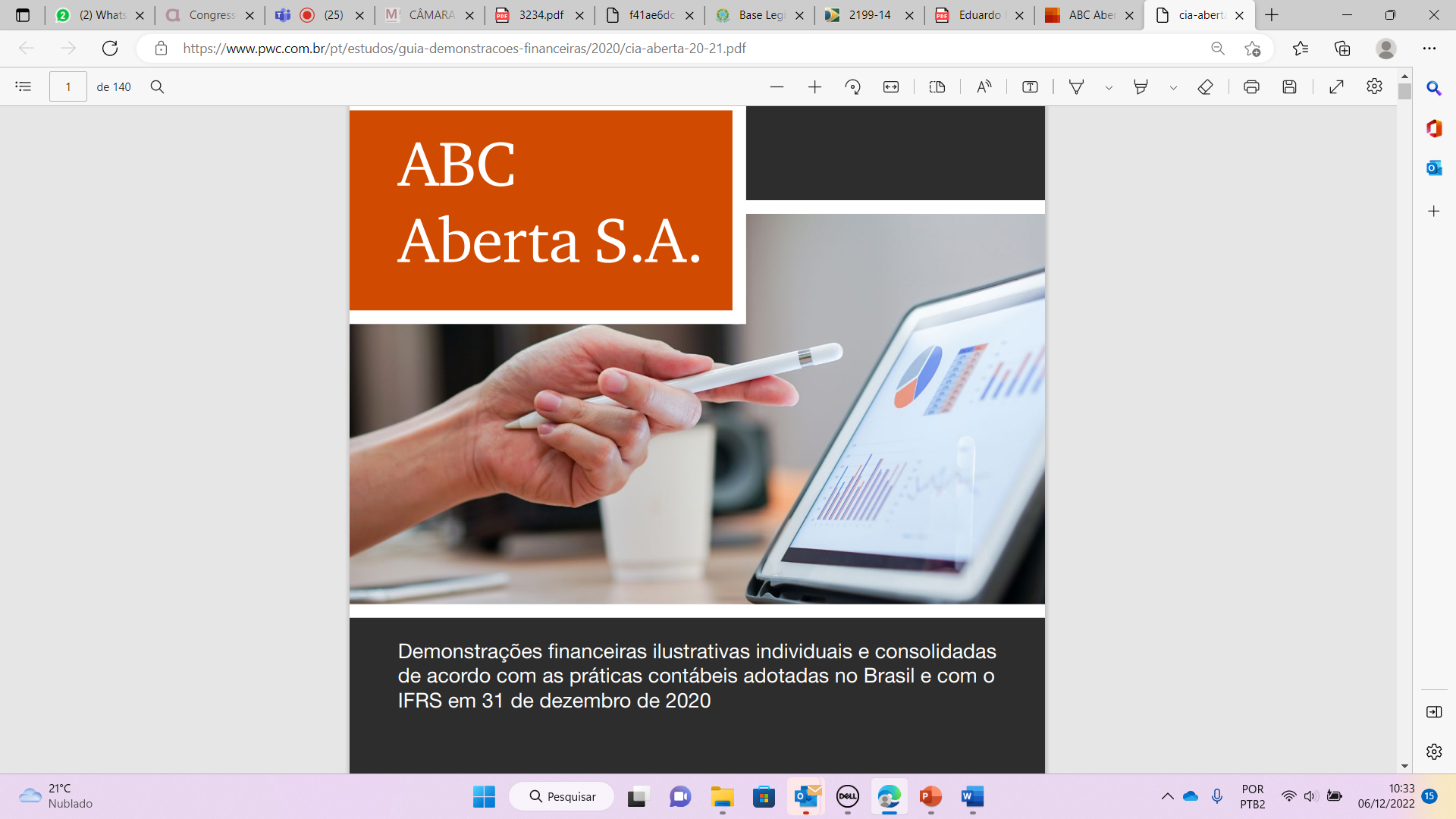 Excessos de Informação? Vieses? Insegurança?
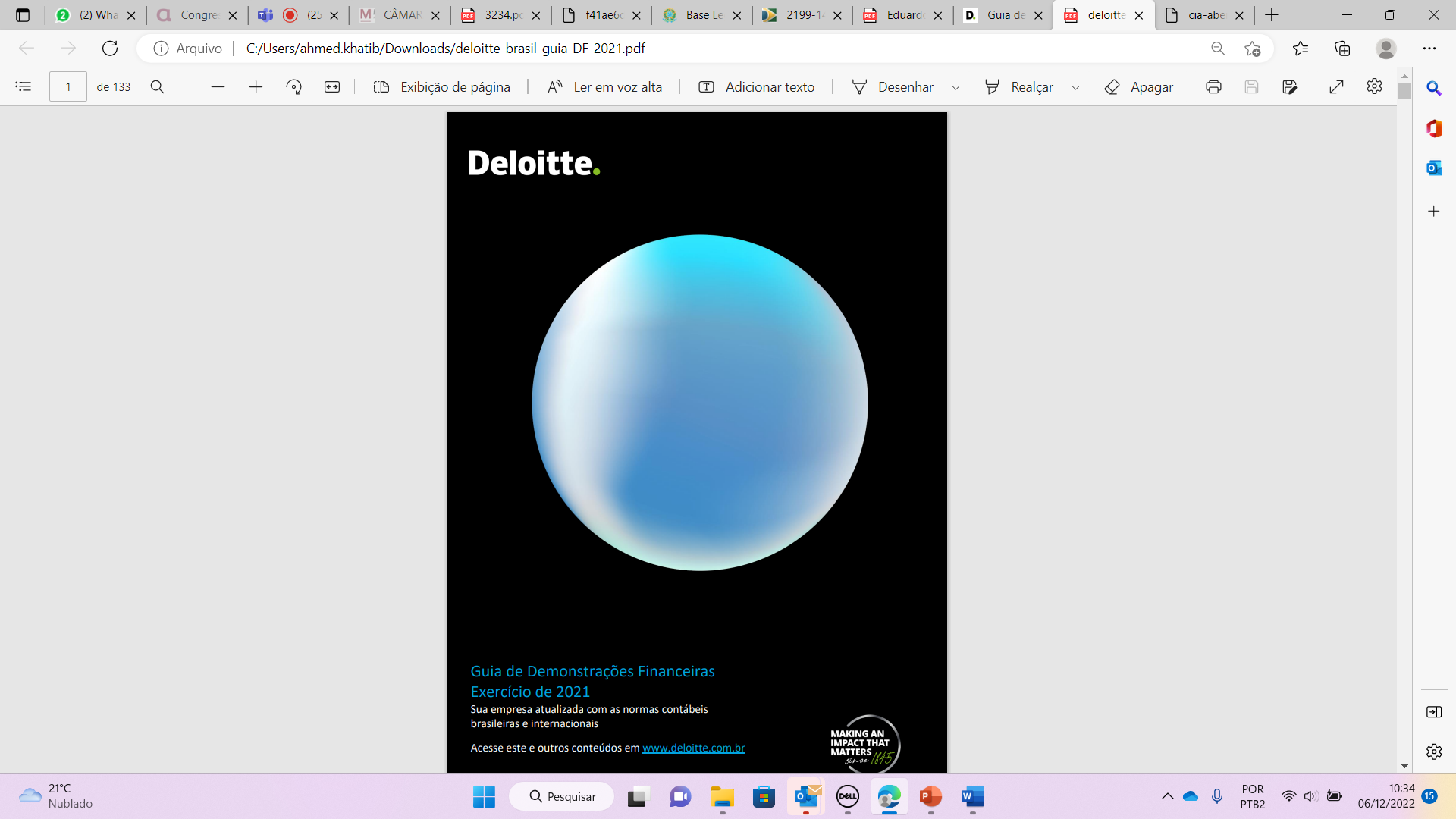 Algumas sugestões de melhoria
Definir internamente o que são informações materiais, bem como eliminação de notas que discorram sobre procedimentos contábeis aplicados. 
Indicação da lei ou norma à qual esteja fazendo menção.
Revisão periódica dos quadros.
Elaboração de um texto autorreferenciado utilizando-se de outras partes .
Considerações Finais
É notório o fato de que as notas explicativas, bem como as demonstrações contábeis em termos amplos necessitam de maior atenção em campos qualitativos da informação.
O momento é propício para repensar as Notas Explicativas no contexto da criação do ISSB (mundo) e CBPS (Brasil).
Torna-se necessária uma reformulação integral das notas explicativas, visando melhores padrões comunicacionais, que não se resume à eventual possibilidade de otimização de recursos.
O que explicam as notas explicativas? Uma visão pragmática
Ahmed Sameer El Khatib
Graduado e Pós-Doutor em Contabilidade pela FEA/USP
Professor do IBET e Professor Adjunto de Finanças na UNIFESP
Gerente Técnico do Ibracon (Instituto de Auditoria Independente do Brasil)
ahmed.sameer@unifesp.br